Будь в центре событий.Определяй будущее
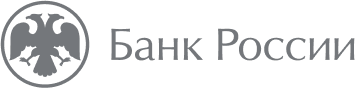 Стажировка осенью 2023 года
Ты - студент 2-4 курса бакалавриата, 3-5 курса специалитета или 1 курса магистратуры?
Учишься на очной форме обучения?
Сможешь уделять стажировке от 20 часов в неделю?
Профиль обучения соответствует одному из 18 направлений стажировки: от аналитики и IT до финансов и юриспруденции?
Заполни анкету и прими участие в отборе: https://cbr.vcv.ru/r/internship-autumn23
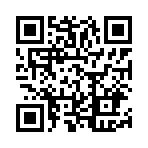 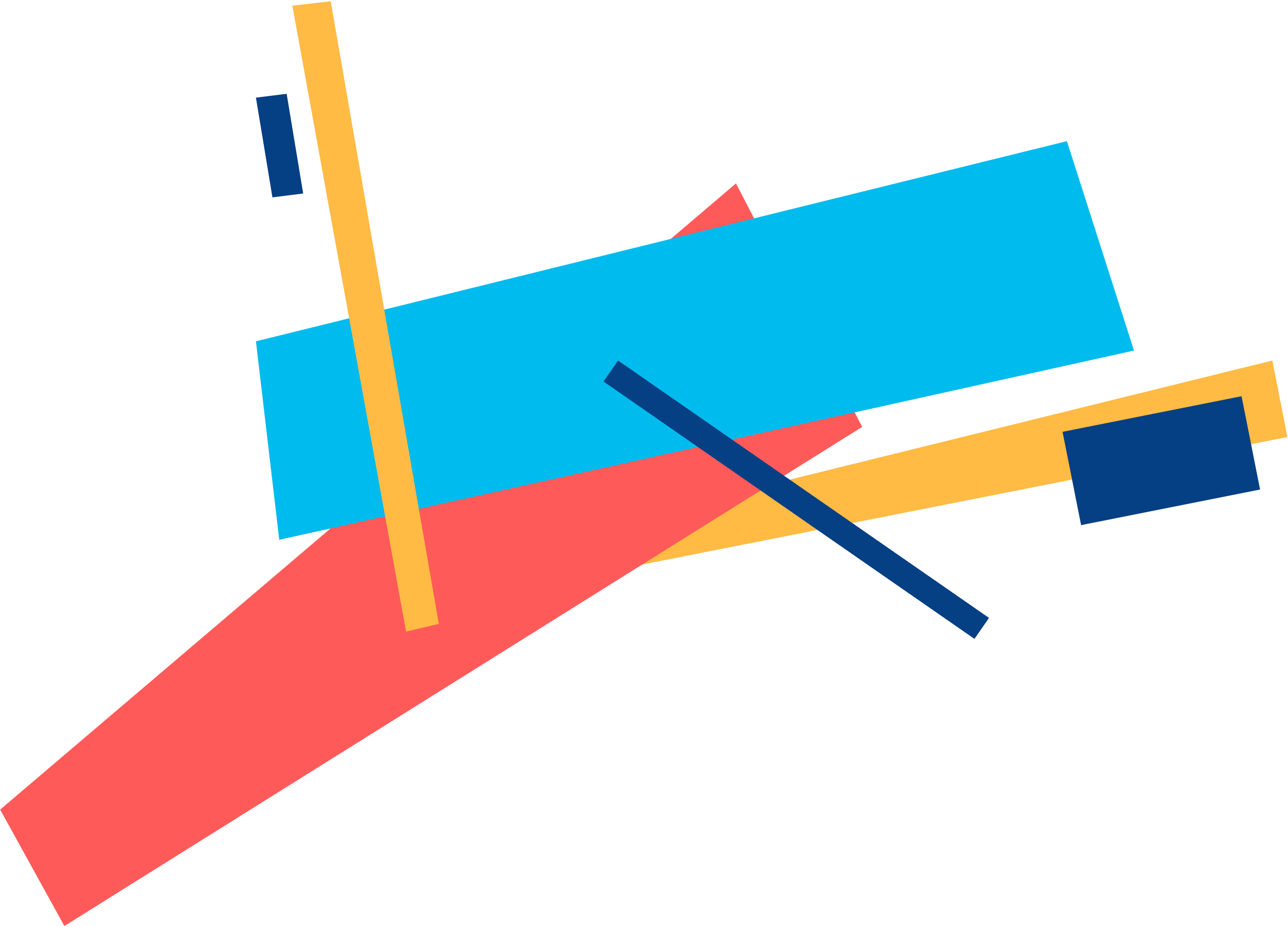 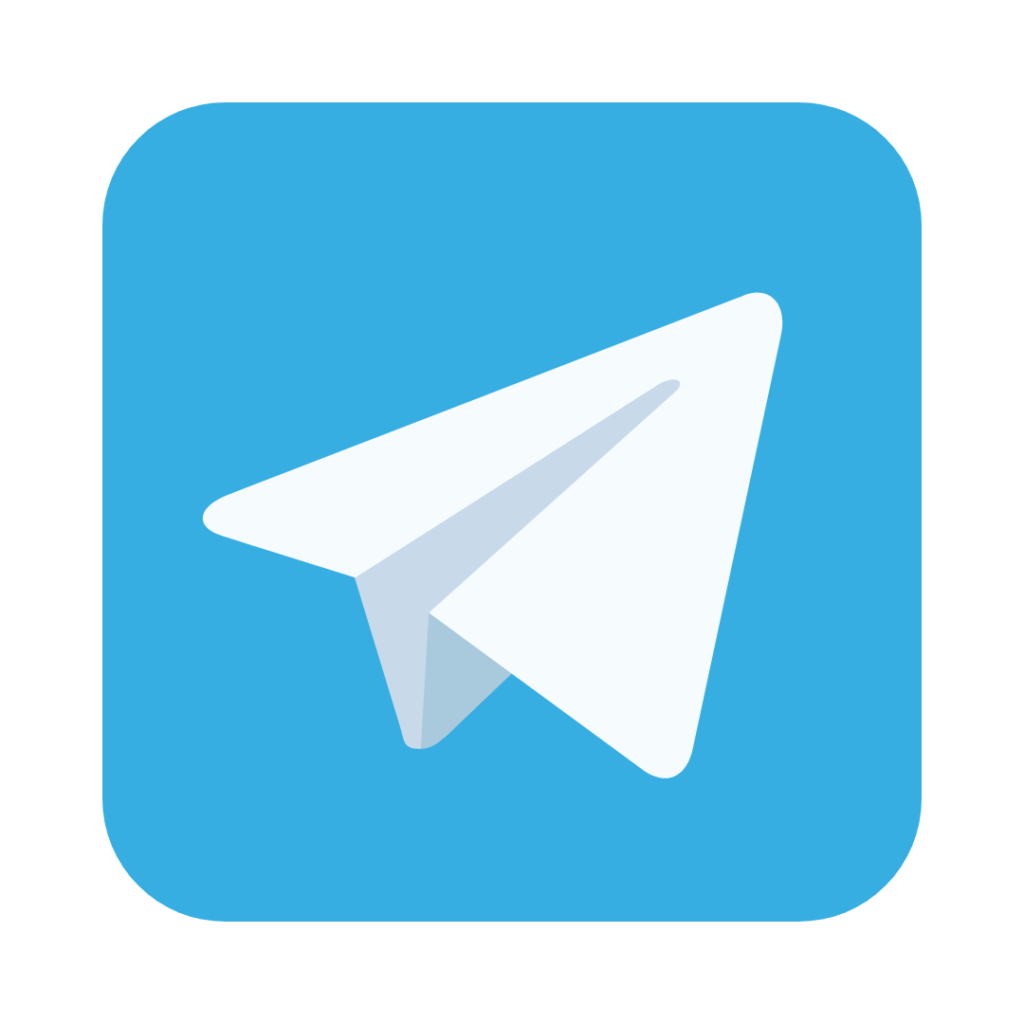 t.me/cbr_career
Подписывайтесь на наши группы:
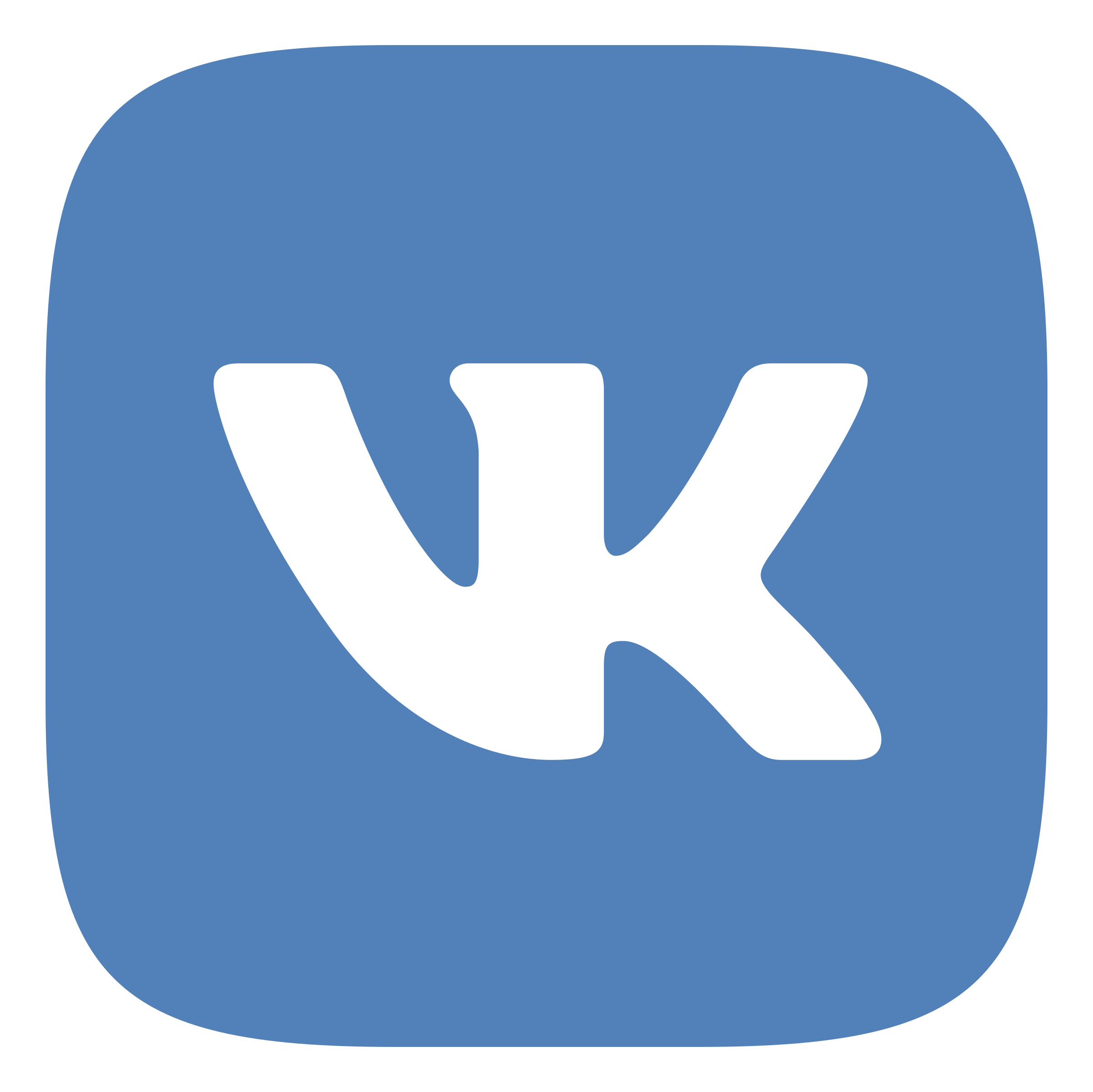 vk.com/cbr_career